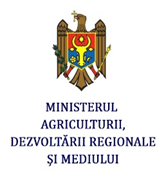 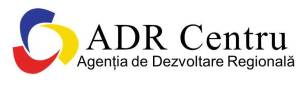 Raportul cu privire la implementarea SDR Centru în perioada ianuarie – octombrie 2018
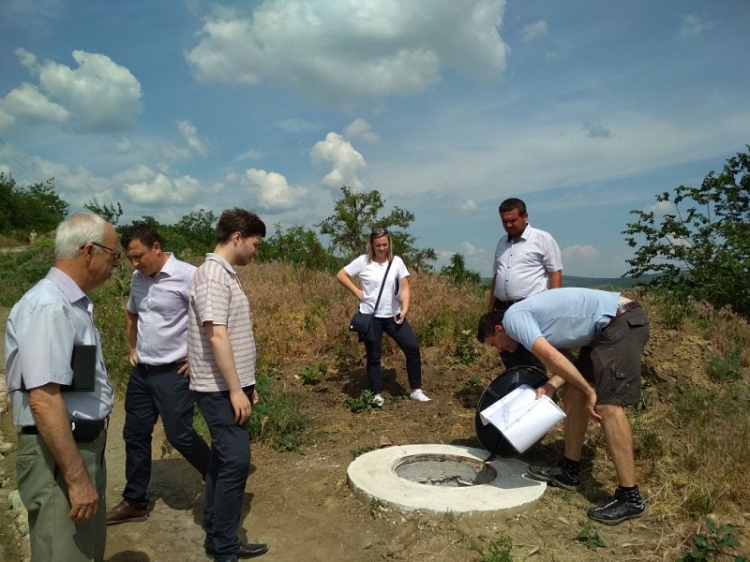 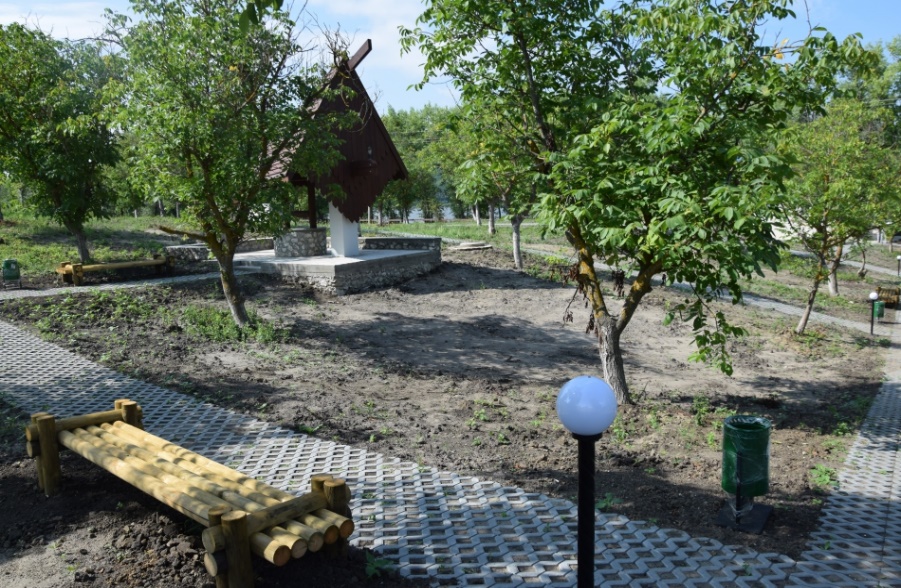 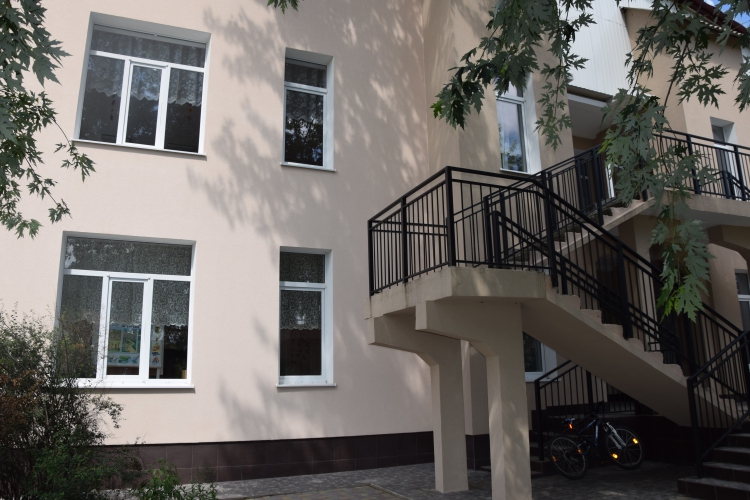 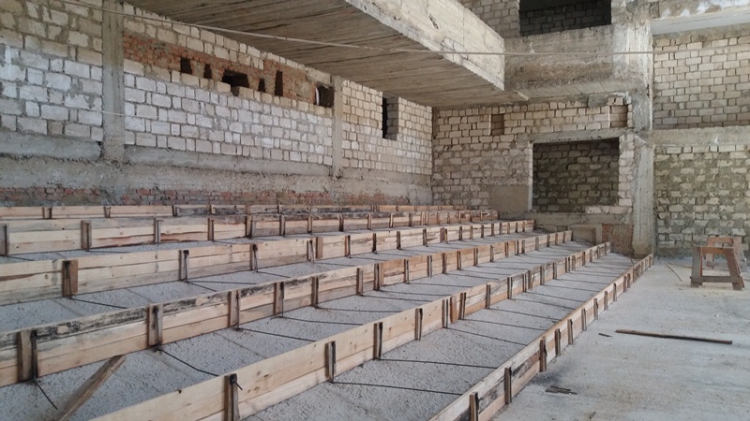 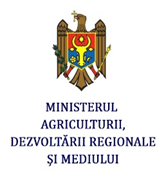 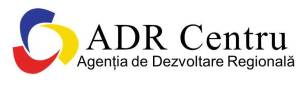 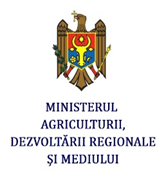 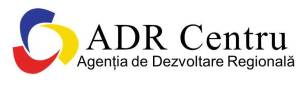 Implementare ianuarie - octombrie 2018
Obiectivul strategic 1
Îmbunătăţirea accesului la servicii și utilități publice de calitate
Măsura 1.2  Îmbunătățirea sistemelor de aprovizionare cu apă și canalizare
7 proiecte în implementaredin 

3 - surse FNDR
4 – GIZ - UE
Măsura 1.4 
 Sporirea eficienței energetice a clădirilor și spațiilor publice 
9 proiecte în implementare

3 – FNDR
6 – GIZ - UE
Măsura 1.3 Dezvoltarea unui sistem de management integrat al deșeurilor solide

1 proiect - GIZ
Măsura 1.1 Reabilitarea rețelei de drumuri locale și regionale 
5 proiect în implementare din surse FNDR
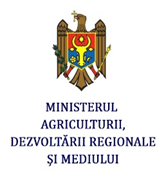 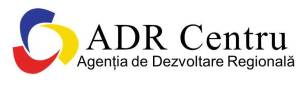 Proiecte în implementare O1 - M1.1
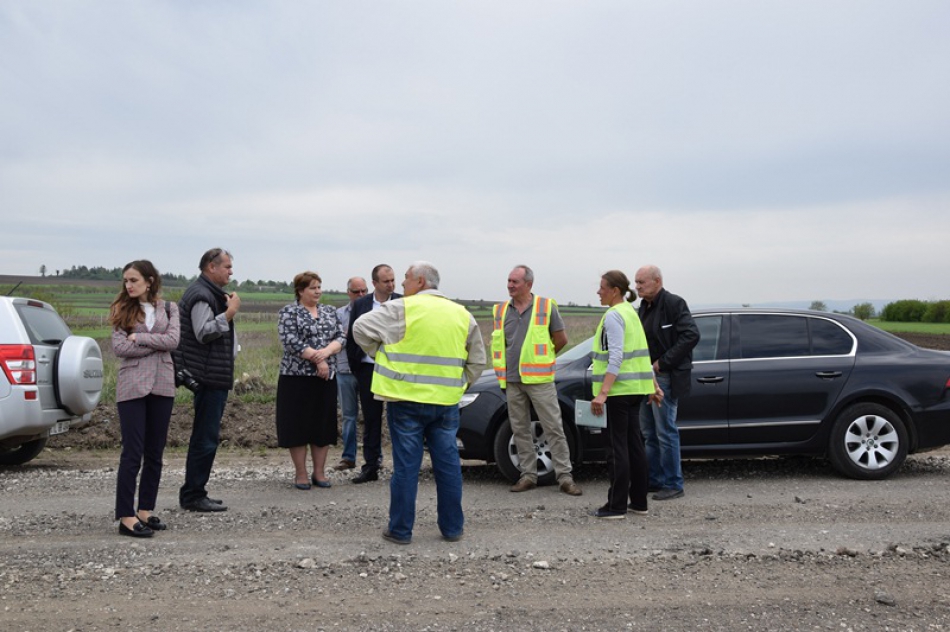 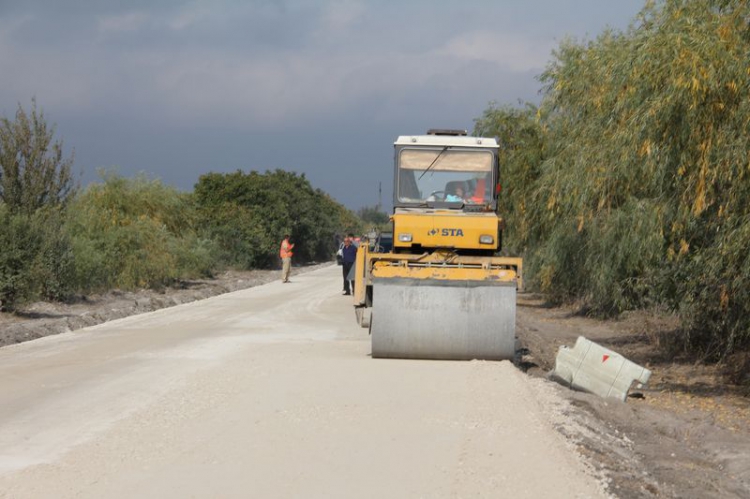 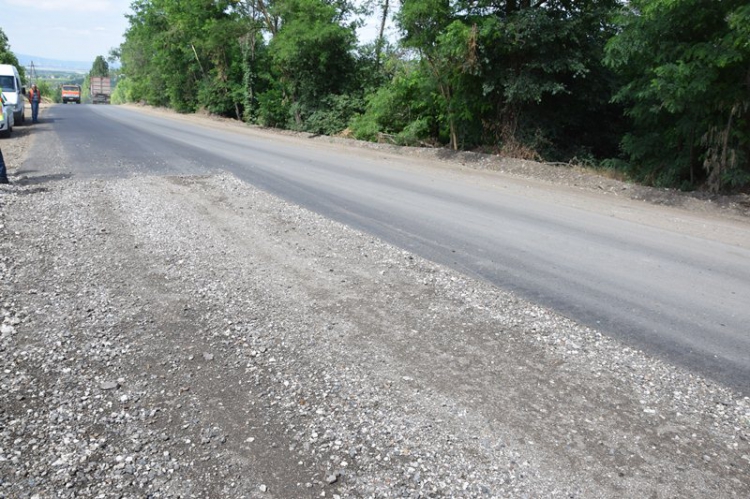 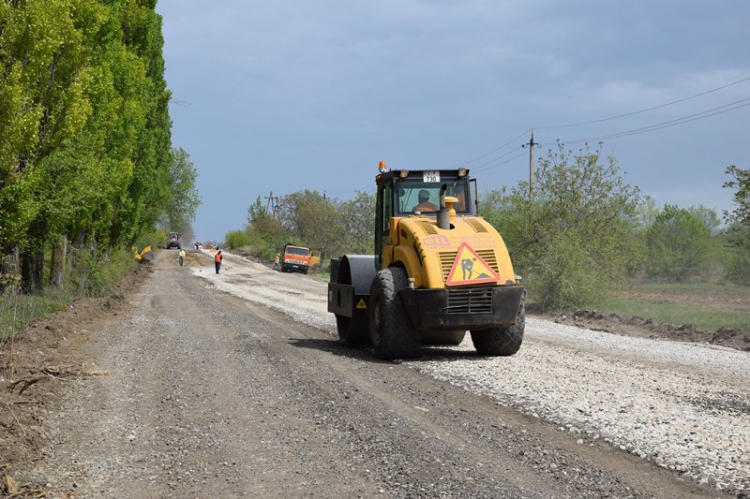 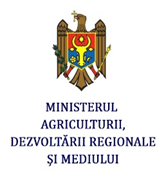 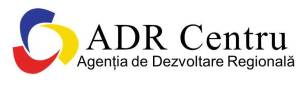 Proiecte în implementare O1 - M1.2FNDR
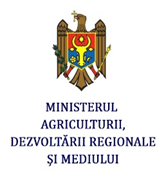 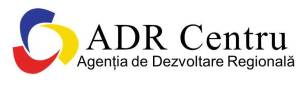 Proiecte în implementare O1 - M1.2GIZ - UE
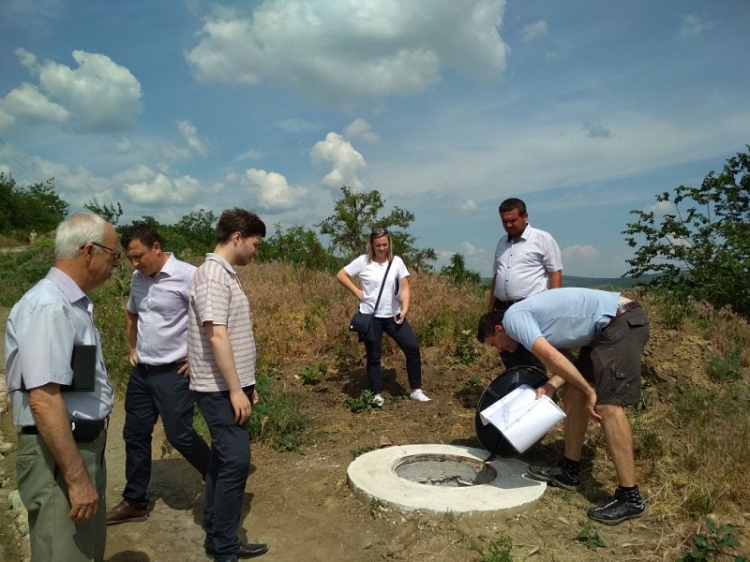 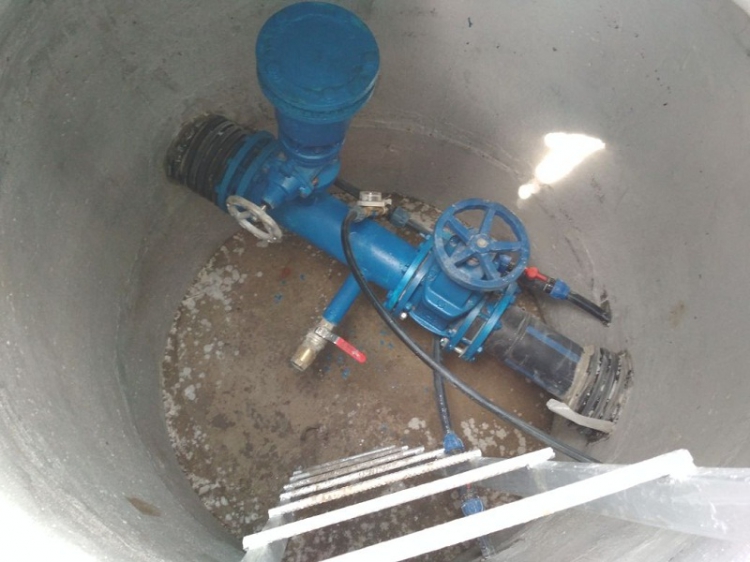 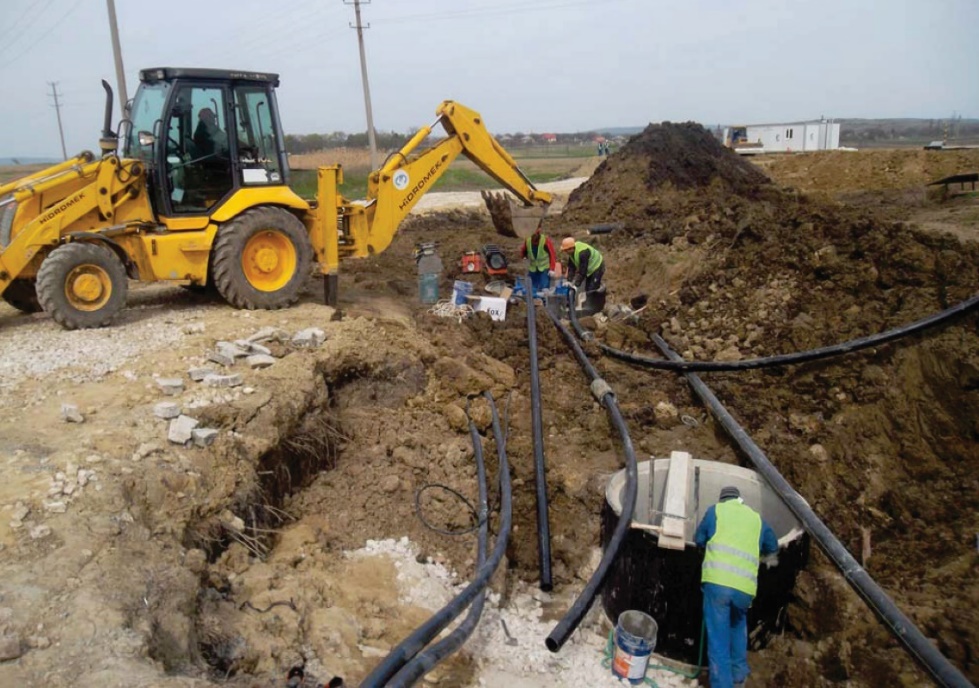 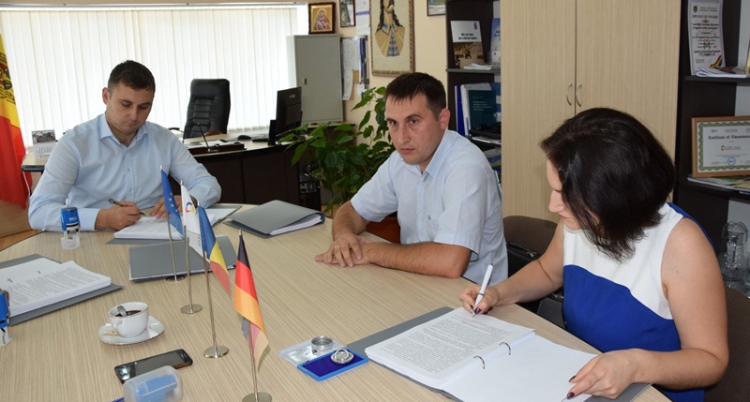 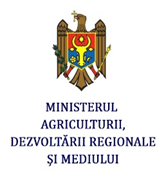 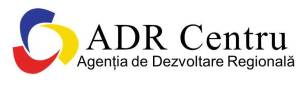 Proiecte în implementare O1 - M1.3
Elaborate cu suportul GIZ și transmise autorităților locale studile de fezabilitate în baza Programului Regional Sectorial în domeniul MDS
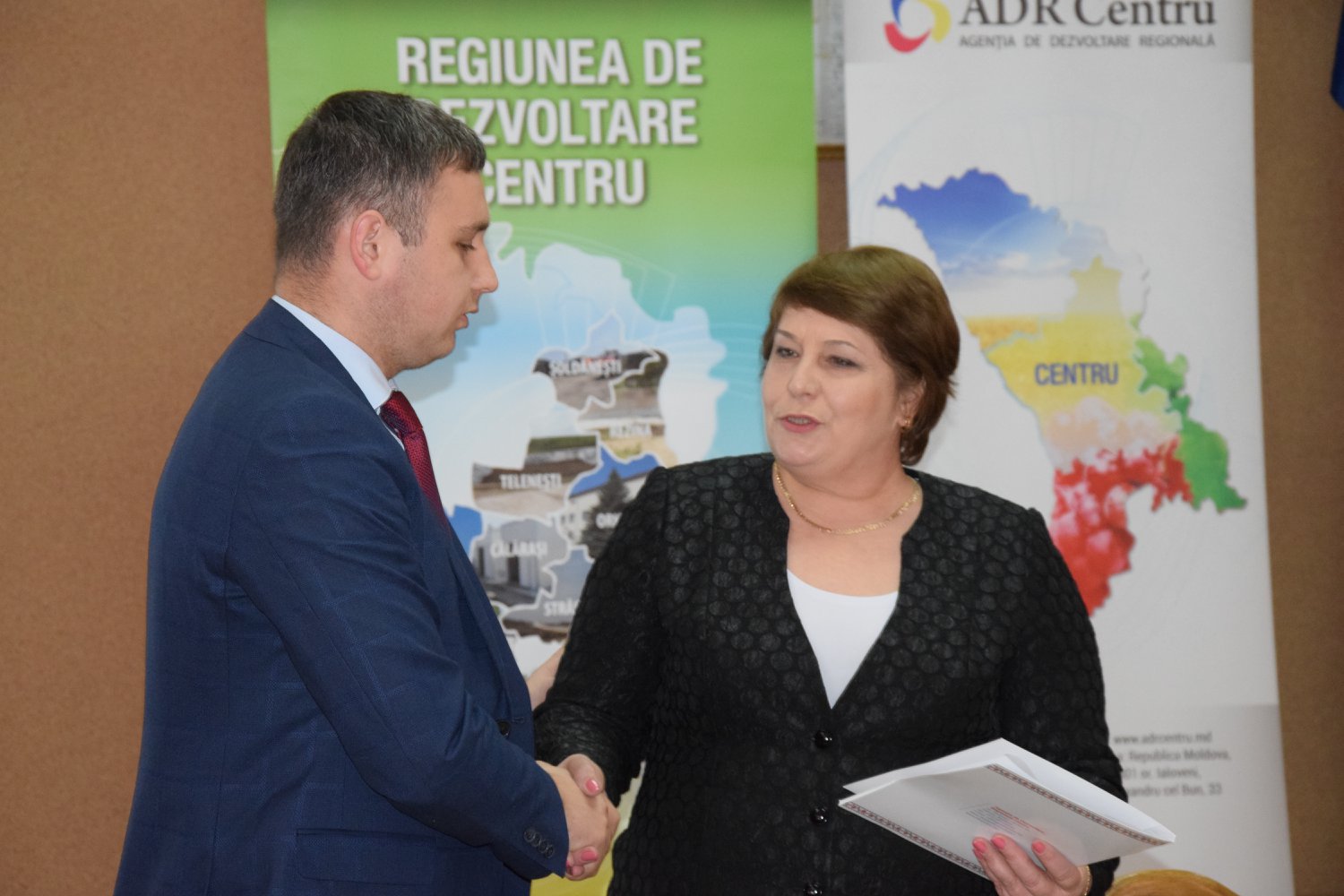 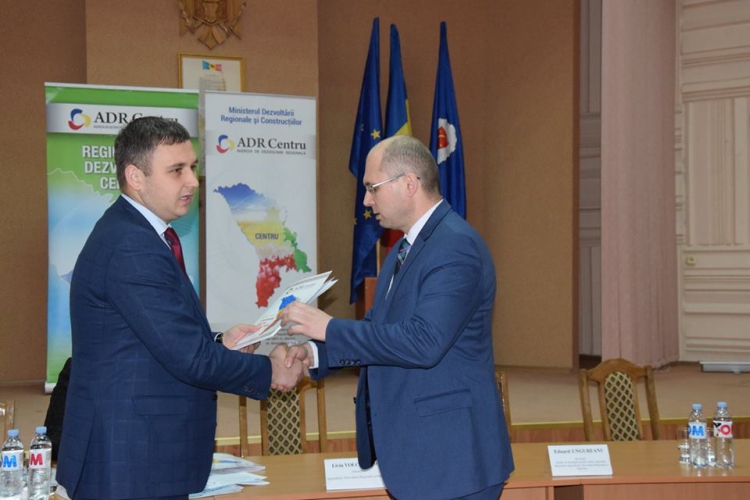 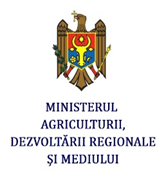 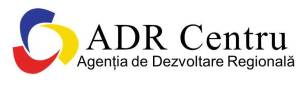 Proiecte în implementare O1 - M1.4FNDR
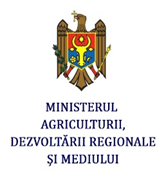 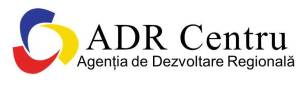 Proiecte în implementare O1 - M1.4GIZ - UE
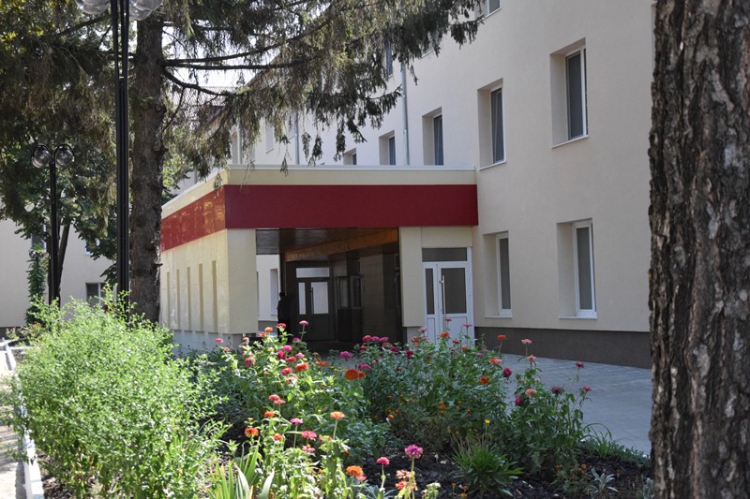 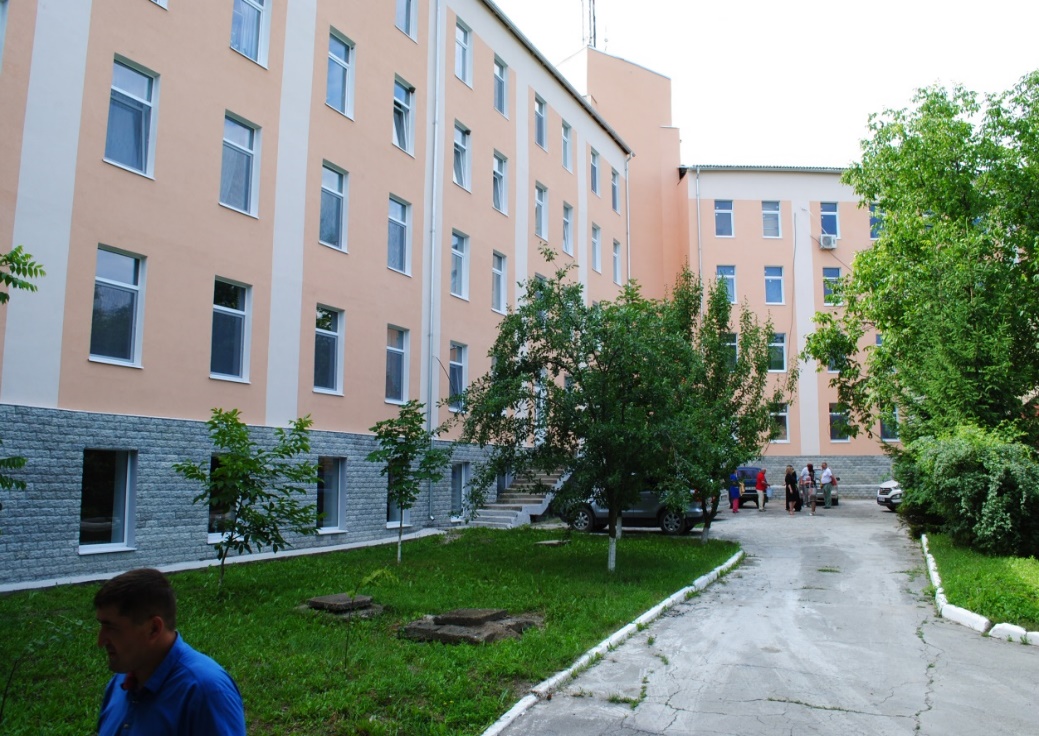 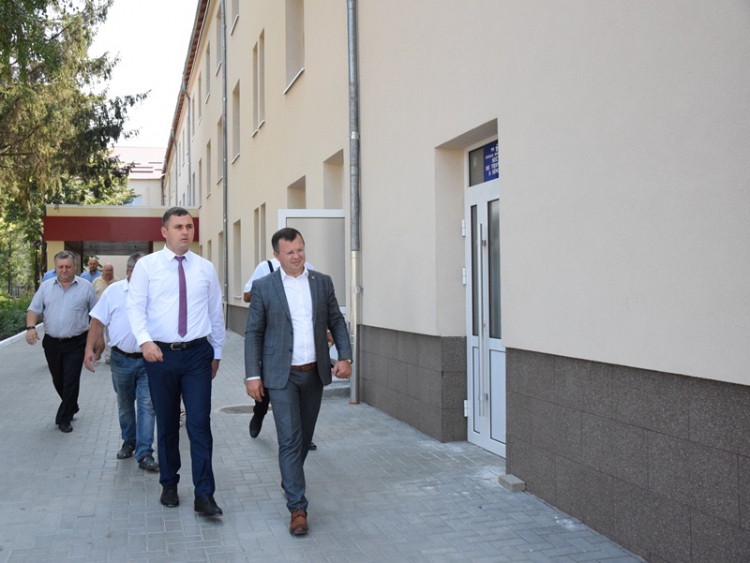 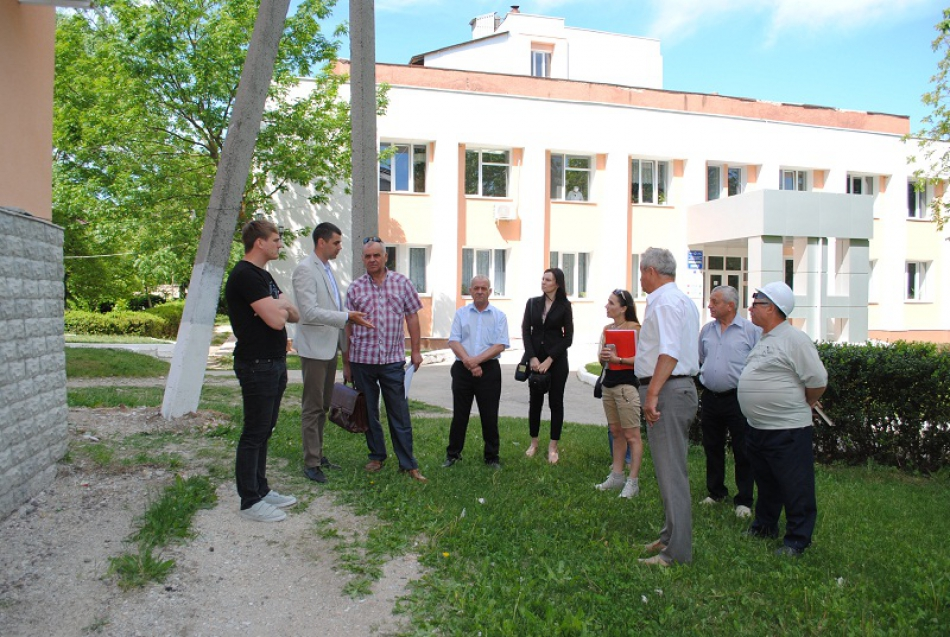 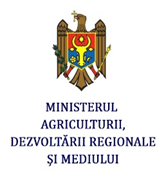 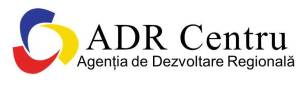 Obiectivul strategic 2
Dezvoltarea economică durabilă şi competitivă a regiunii
Măsura 2.3 
Dezvoltarea potențialului 
turistic al regiunii
Măsura 2.2
Dezvoltarea economiei 
regionale
Măsura 2.1 
Sprijinirea dezvoltării 
urbane durabile
1 proiect moldo-polonez în proces de implementare
... dezvoltarea urbană integrată și durabilă pentru anii 2017–2019
1 ședință cu experții implicați în procesul de elaborare a politicii publice  “Dezvoltarea urbană echilibrată”
1 proiect al politicii publice consultat
2 ședințe ale Grupului de lucru regional sectorial organizate
2 concepte de proiecte elaborate și depuse pentru finanțare
1 proiect în implementare din sursele FNDR
1 concept de proiect elaborat și depus
5 proiecte în proces de implementare
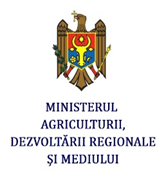 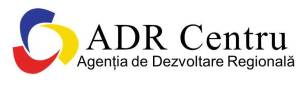 Proiecte în implementare O2 - M2.2 FNDR
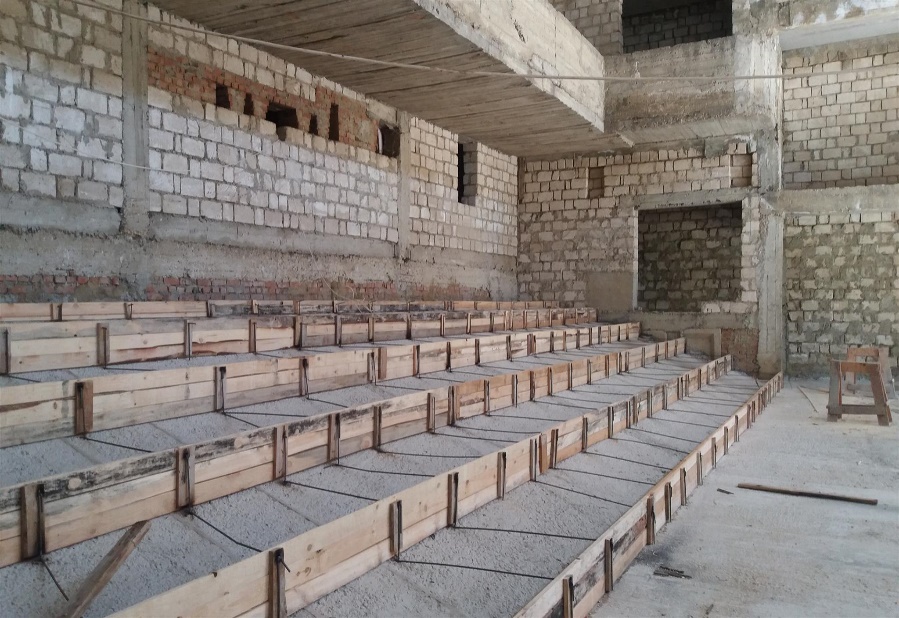 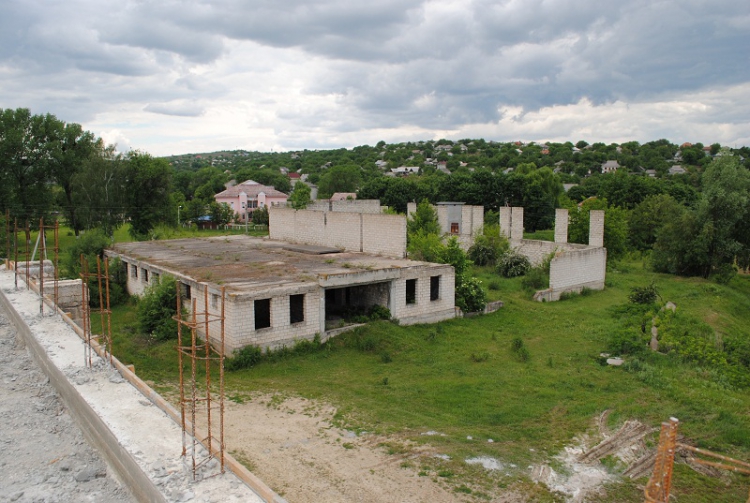 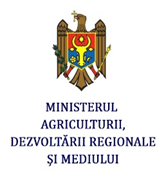 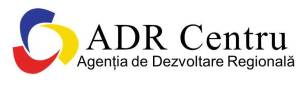 Proiecte în implementare O2 – M2.3FNDR
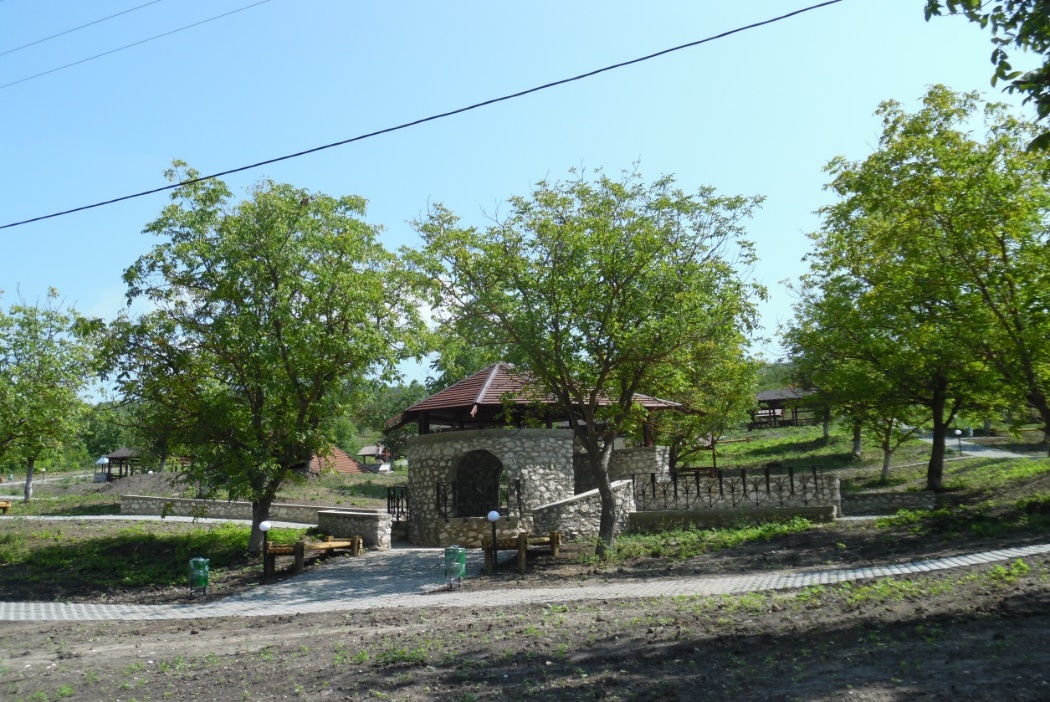 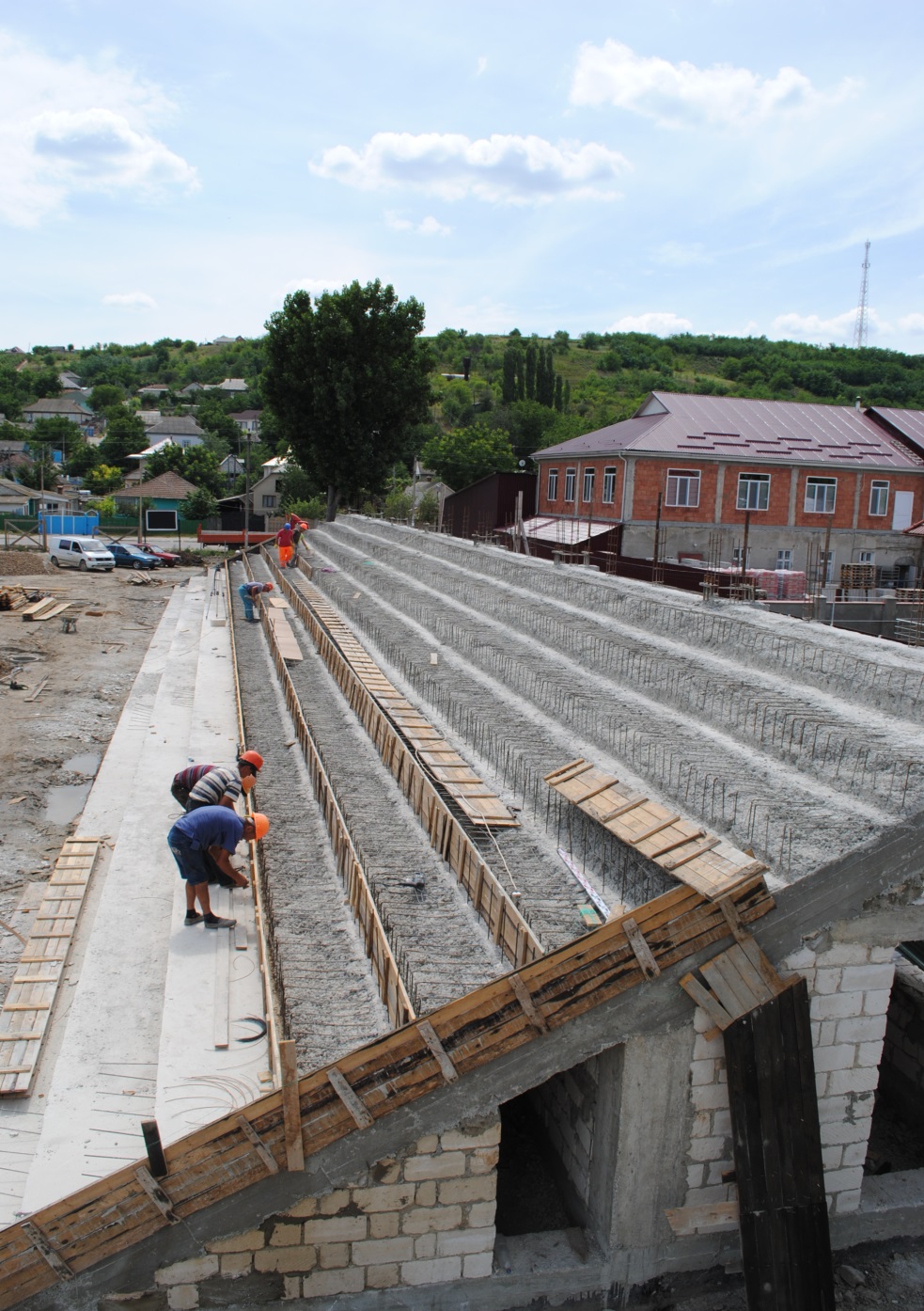 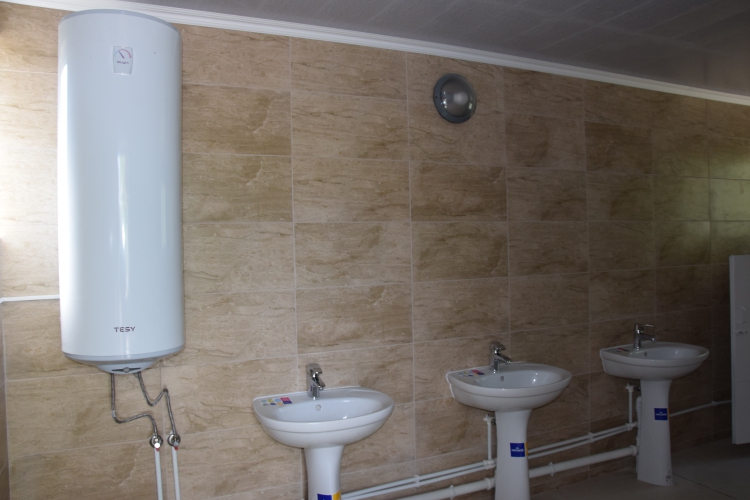 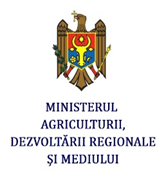 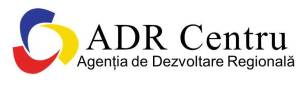 Obiectivul strategic 3
 Consolidarea  unei bune guvernanțe regionale
Măsura 3.1
Consolidarea capacităților 
actorilor locali și regionali
Măsura 3.2
Promovarea potențialului 
de dezvoltare al RD Centru
- actualizarea paginii web
- plasarea a 109 comunicate și informații utile pe pagina oficială
- modificarea parțială a structurii meniului principal și secundar
- actualizarea rubricii Calendarul Regiunii
10 sesiuni de instruire, 5 ateliere, 1 masă rotundă, 3 conferinţe și 4 vizite peste hotarele țării, 1 ședință ordinară a CRD Centru organizată, 5 decizii aprobate
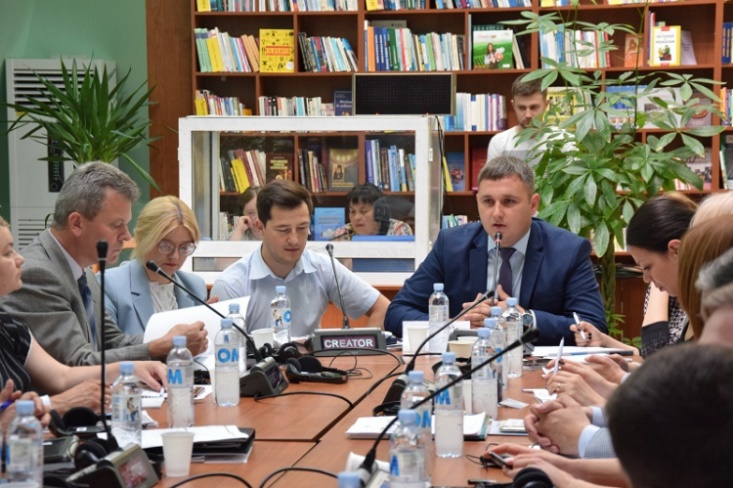 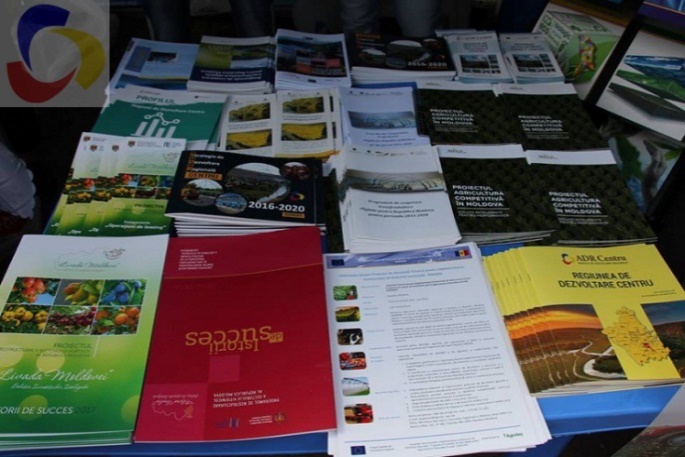 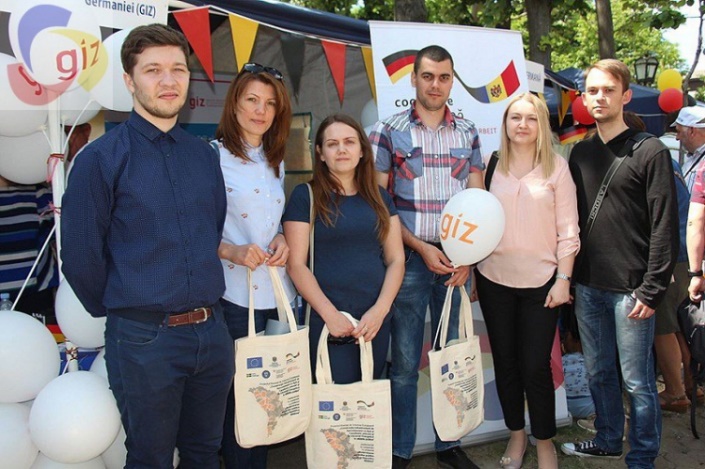 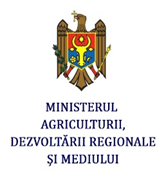 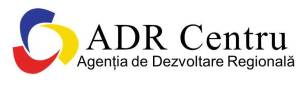 Măsura 3.3  Perfecționarea sistemului  de planificare și programare
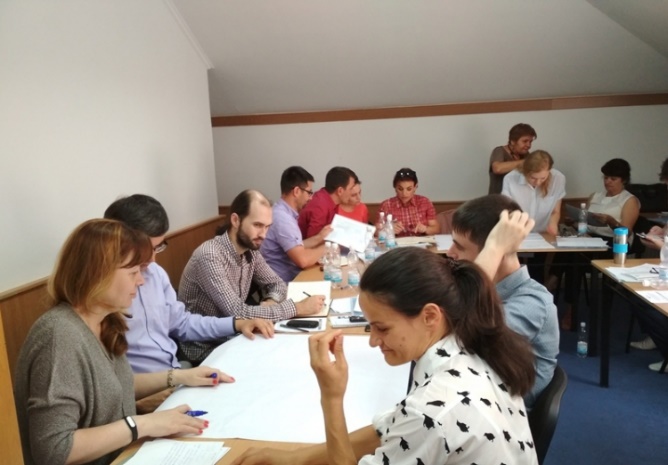 1 Sistem de indicatori de evaluare a SDR Centru aprobat
1 Sistem de monitorizare a implementării SNDR consultat
1 Raport de implementare a SDR Centru pentru perioada ianuarie-iunie 2018 elaborat
3 Rapoarte de activitate trimestriale elaborate
2 CRS funcționale: organizate 4 ședințe, 1 atelier de lucru, 1 vizită de documentare în Romania
5 Planuri de dezvoltare economică locală elaborate
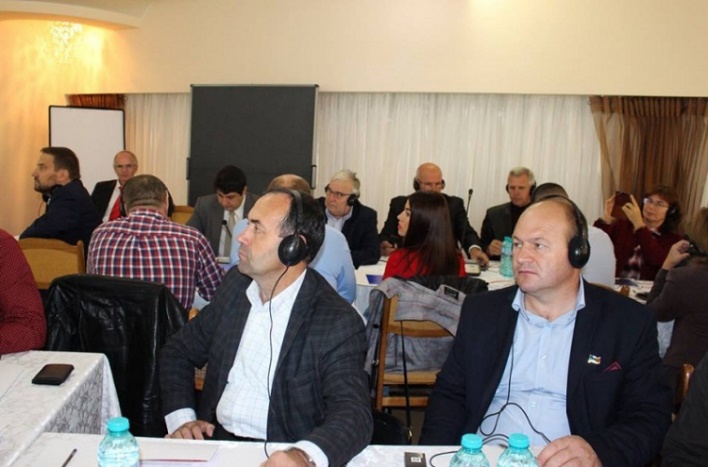 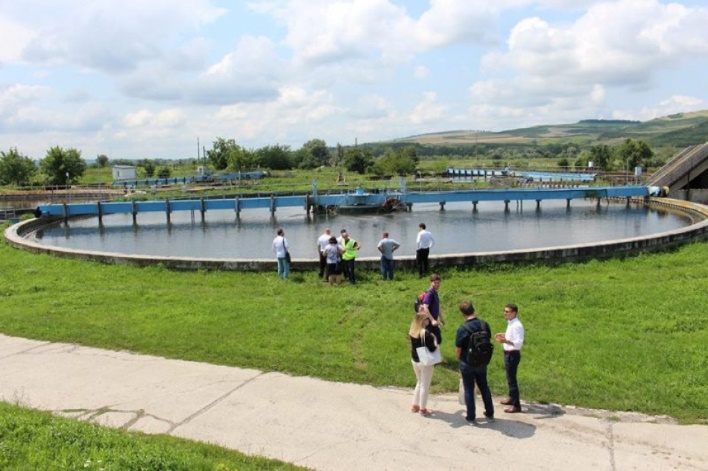 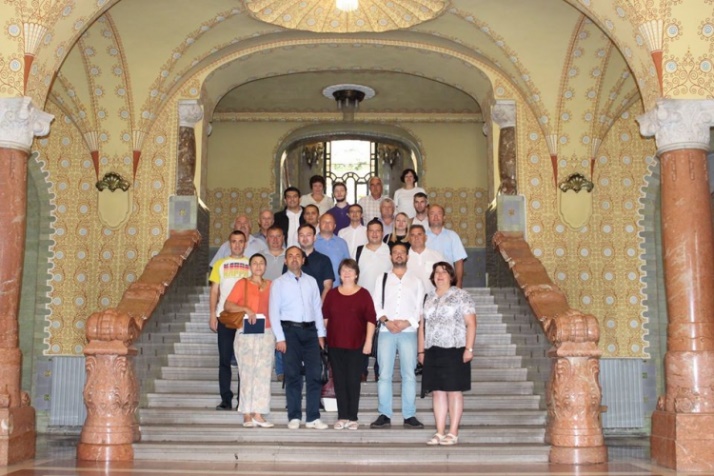 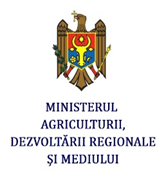 Măsura 3.4 Consolidarea cooperării cu partenerii de dezvoltare şi atragerea investiţiilor în domeniul dezvoltării regionale
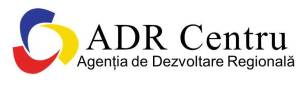 1 Memorandum de înțelegere și cooperare prelungit
1 proiect moldo-slovac lansat 
8 propuneri de proiecte elaborate și depuse (Institutul Suedez, SlovacAid, CzechAid, POC Romania – R.Moldova 2014-2020, The EEA and Norway grants fund etc)
2 propuneri de proiecte selectate spre finanțare
Suportul informativ/consultativ APL cu privire la concursuri de propuneri de proiecte oferit (cca 70)
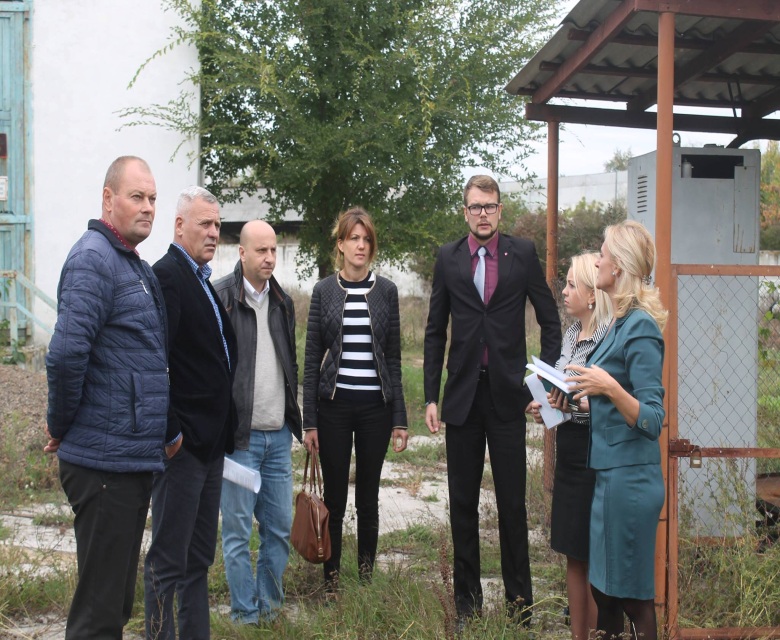 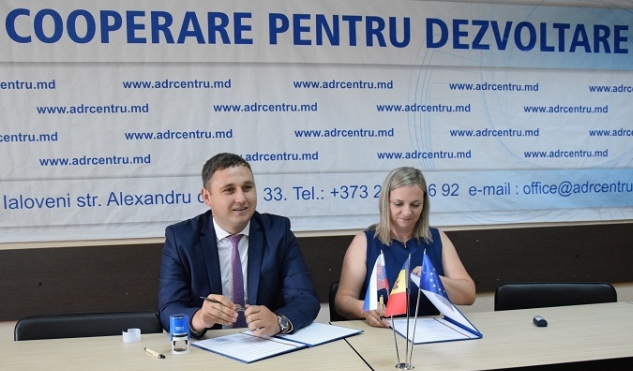 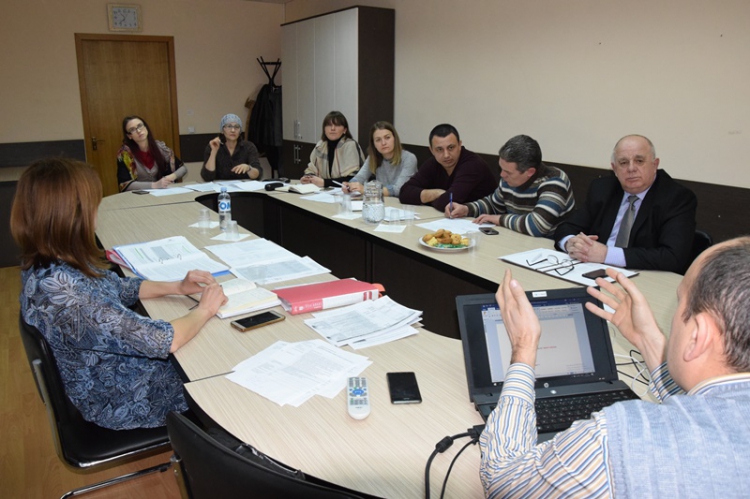 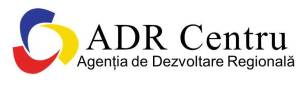 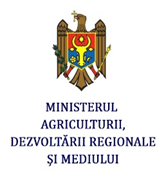 „Sprijin în dezvoltarea gestionării apelor reziduale în regiunea centrală a Moldovei - o mai bună gestionare a apelor uzate pas cu pas”
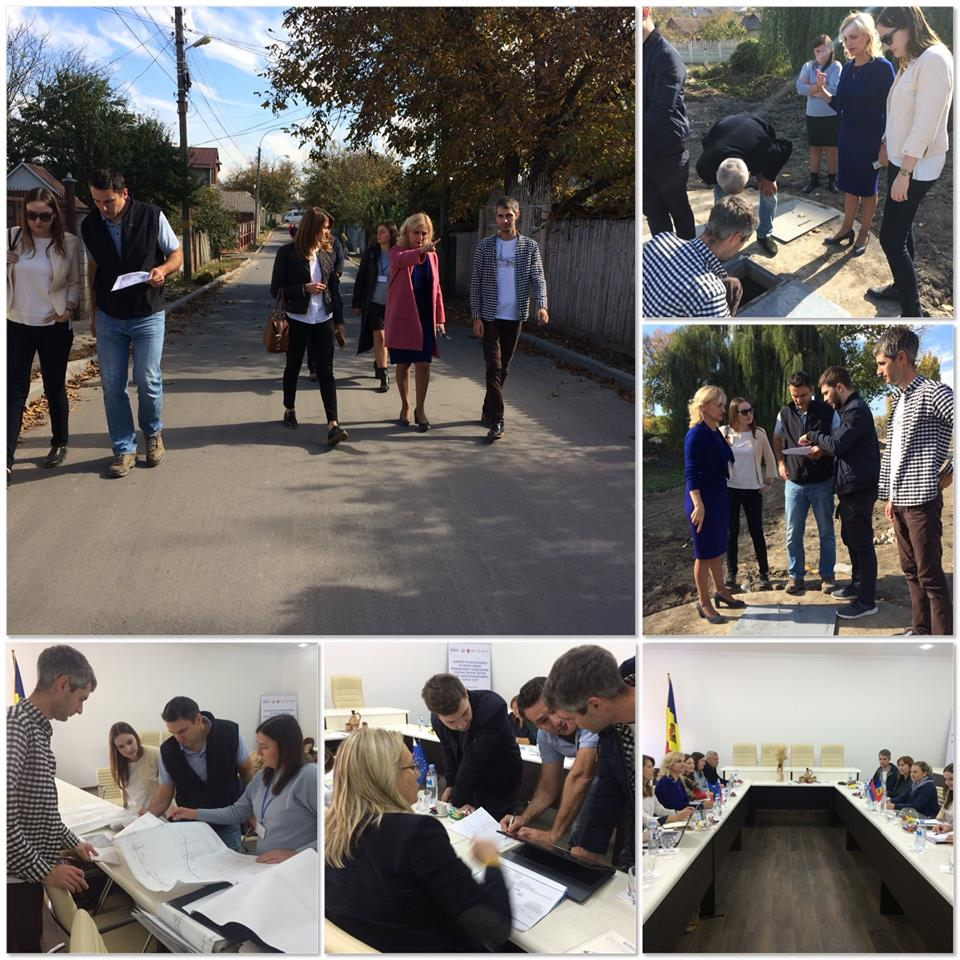 Vă mulțumesc !
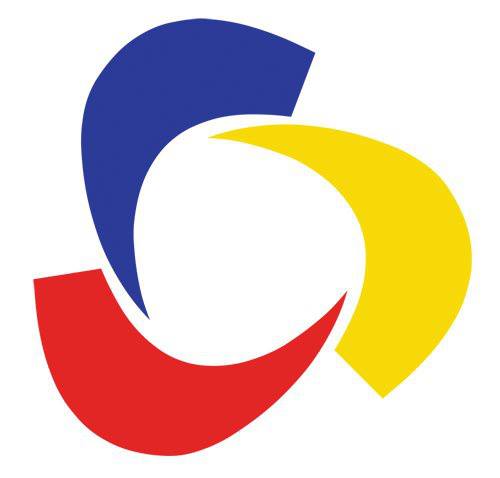 Agenția de Dezvoltare Regională Centru

        adrcentru.md

adrcentru

        0 (268) 22692

                           oficiu.adrc@gmail.com

MD-6801 or. Ialoveni, 
str. Alexandru cel Bun, 33
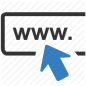 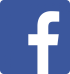 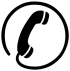 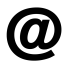